Урок
математики
Длина кита 33 м. Это на 19 м больше, чем у акулы. Какова длина акулы?
Ответ: 14 м.
Комар делает крыльями 1000 взмахов в секунду, это в 5 раз больше, чем пчела. Сколько взмахов в секунду делает пчела?
Ответ: 200 взмахов.
Масса новорожденного слонёнка - 130 кг, он на 1870 кг легше детёныша синего кита. Какова масса новорожденного синего кита?
Ответ: 2000 кг.
Бобр может не дышать под водой 15 минут, а кашалот – в 4 раза дольше. Какое время может пребывать под водой кашалот?
Ответ: 60 мин.
Туловище японского гигантского краба достигает 60 см, а есть крабы-горошины с размером тела 2 см. Во сколько раз туловище краба-гиганта больше чем краба-горошины?
Ответ: в 30 раз.
Масса щуки – 34 кг, а рыбы-меч – на 265 кг больше. Какова масса рыбы-меч?
Ответ: 299 кг.
Масса бурого медведя – 350 кг, а белого – 500 кг. На сколько килограмм белый медведь тяжелее бурого?
Ответ: на 150 кг.
Овцебык-  его шерсть достигает 150
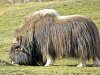 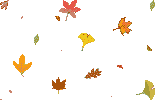 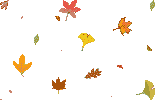 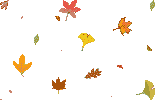 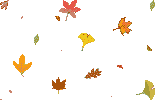 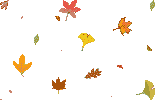 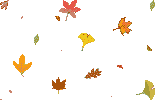 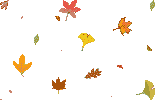 3
12
7
25
80
90
54
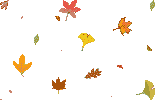 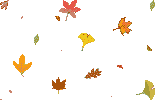 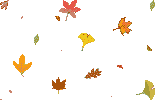 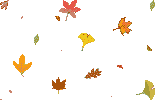 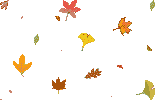 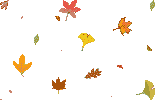 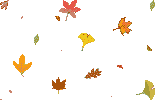 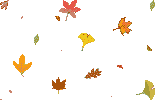 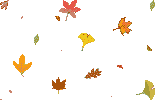 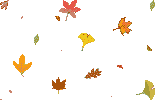 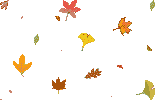 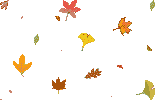 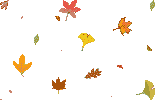 45
50
18
2
16
14
12
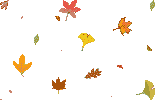 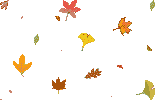 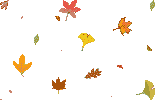 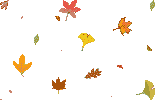 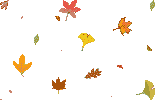 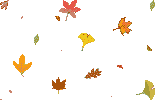 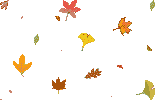 12 метров хвост петуха
??
Слон на 480кг или в 5 раз больше своего слоненка
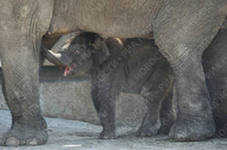 48:2
(40+8):2
24
24*2
(20+4)*2
48
480:2
(400+80):2
240
240*2
480
480:20
(400+80):20
24
??
Потребовалось бы 7 000 000 000 частиц тумана, чтобы наполнить чайную ложку
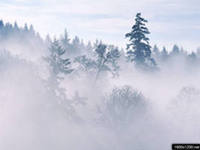 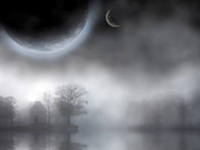 Реши задачу
Группа ветеринаров за три недели взяли на лечение животных. В первую неделю они вылечили 120 видов животных, во вторую в 5 раз меньше, чем в первую, а в третью в 3 раза больше, чем во вторую. Сколько животных они вылечили за три недели?
216 см- червь Линеус, питается падалью и другими маленькими червями
Таракан может 28 дней жить без головы!
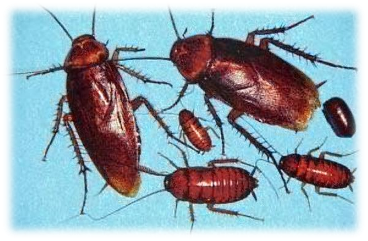 Ещё один удивительный факт, подтверждающий выдающуюся жизнеспособность насекомых.
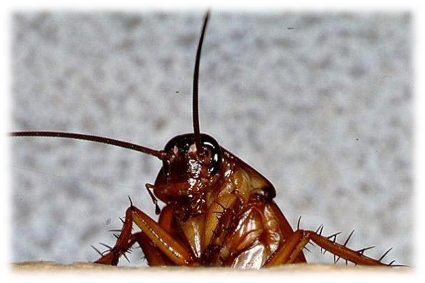 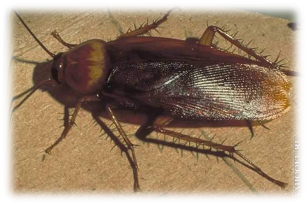 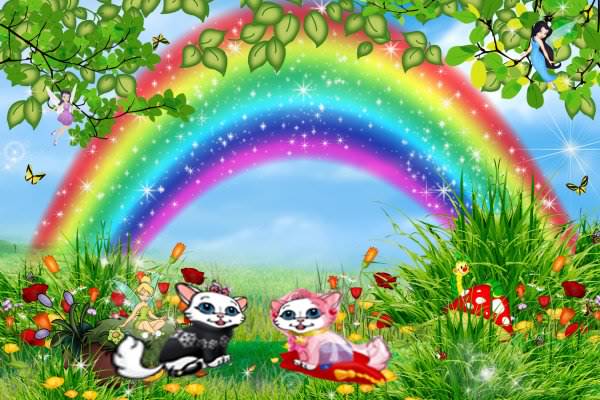 Молодцы!!!
Оценки за урок…